Snowmass Community Planning Meeting Snowmass Timeline
Young-Kee Kim
University of Chicago
Chair, Division of Particles and Fields (DPF), American Physical Society
October 5, 2020
On behalf of the Snowmass Organization Team
U.S. Strategic Planning Process for Particle Physics
~year-long process
Community-Wide Science Study 
(a.k.a. “Snowmass”)

Define the most important questions for the field Identify promising opportunities to address them

Organized by DPF w/ APS DAP, DGRAV, DNP, DPB
~year-long process
Particle Physics 
Project Prioritization Panel (“P5”)
Formulate a 10-year execution plan 
(20 year vision) within funding constraintsSubpanel of High Energy Physics Advisory 
Panel for DOE/NSF funding agencies
Input to P5
Snowmass 2013    P5 2014
Snowmass 2021    P5
Year
U.S.
2023 plan
2008 plan
2014 plan
Europe
2007 plan
2020 plan
2013 plan
Particle Physics is global:
Snowmass process involves the international community and strategies/plans from other regions
Particle Physics is not isolated:
Snowmass process involves communities and their strategies/plans from related fields 
(Accelerator, Nuclear, Astro, Gravitational, AMO, …)
Snowmass CPM: 2020-10-05
Young-Kee Kim (U.Chicago), DPF Chair, for the Snowmass Organization Team
2
U.S. Strategic Planning Process for Particle Physics
Snowmass Preparation
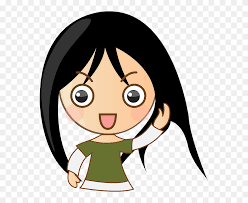 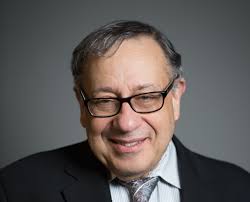 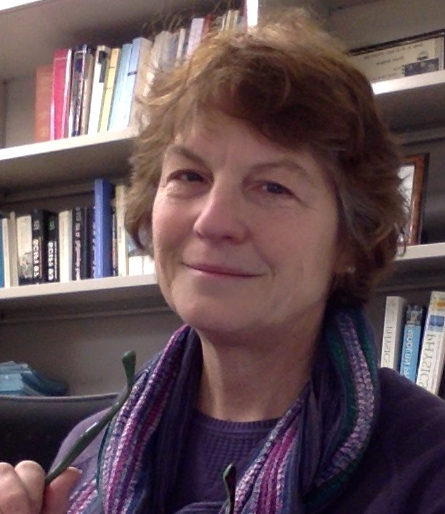 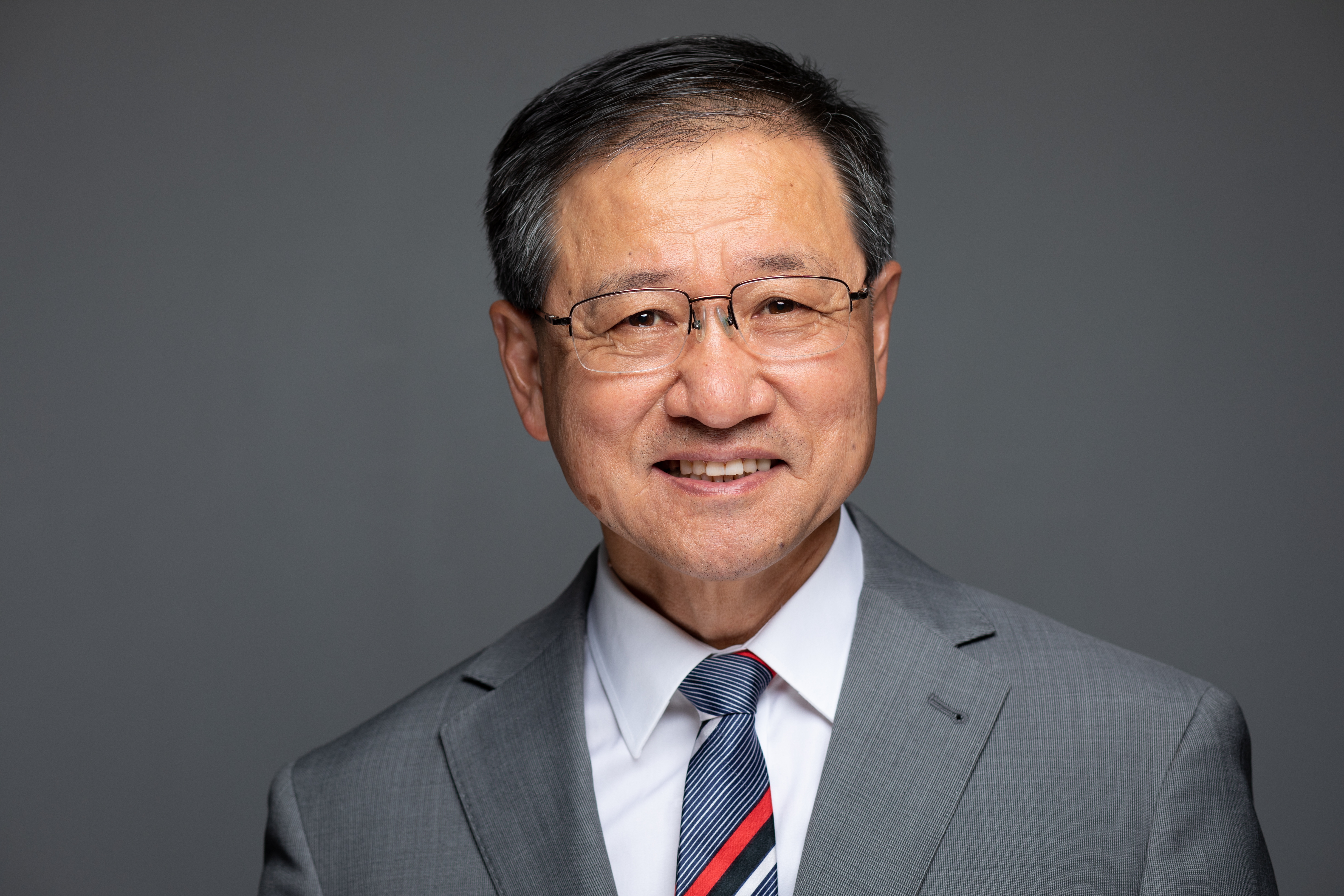 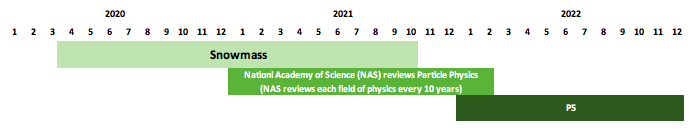 Snowmass
DPF:              Past Chair                                   Chair                                    Chair Elect                               Vice Chair
                Prisca Cushman                     Young-Kee Kim                               Tao Han                                 Joel Butler
NAS reviews Particle Physics
National Academy of Science (NAS) reviews each field every ~10 years
P5
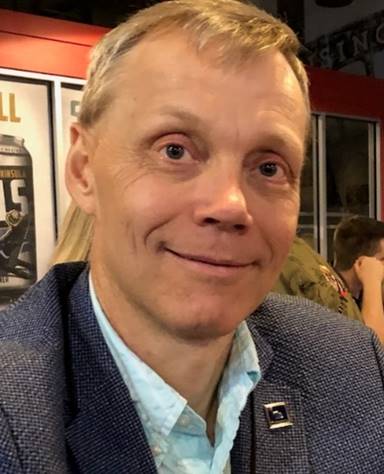 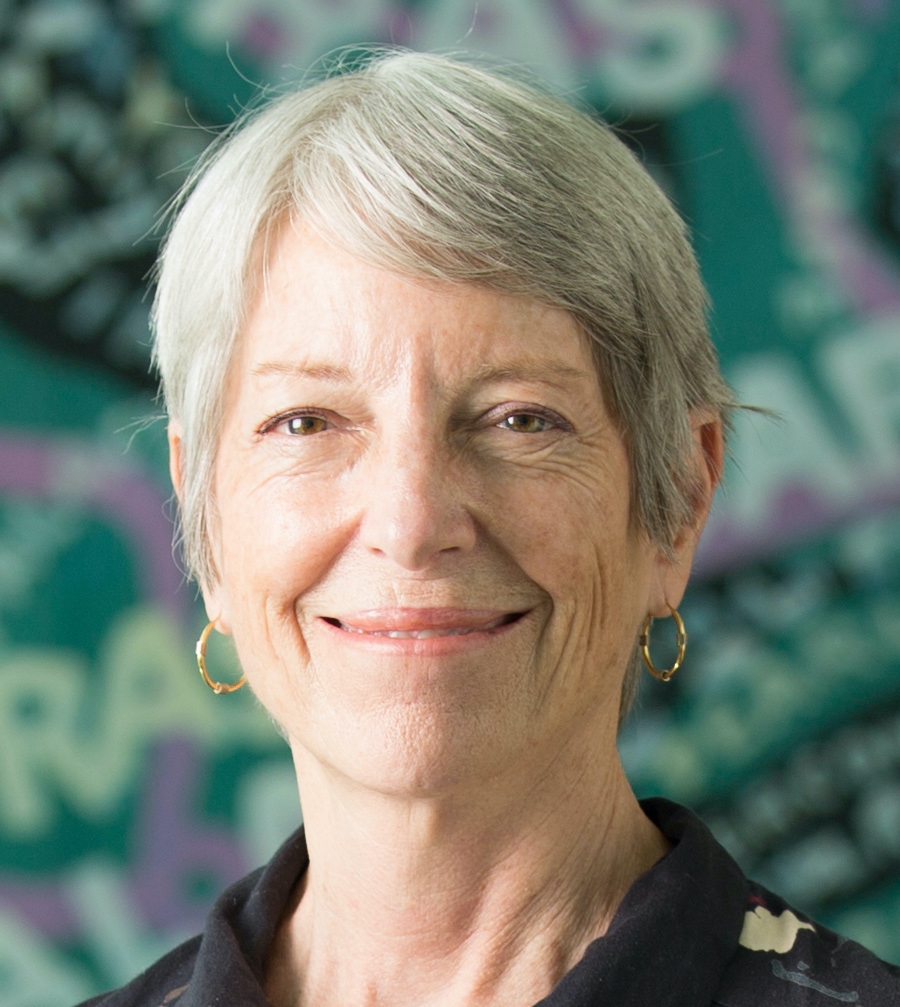 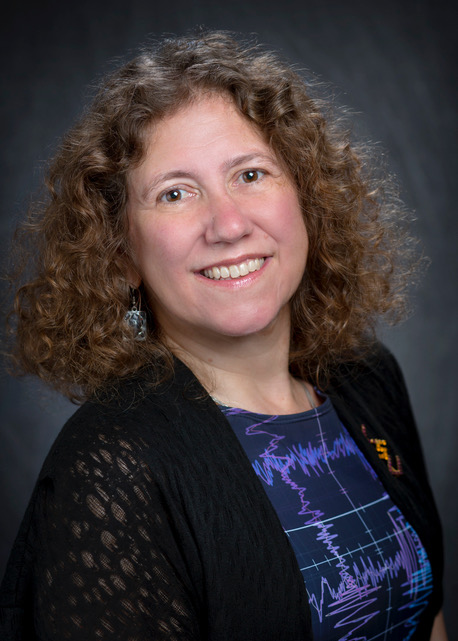 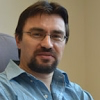 DPB (Accelerator)                     DAP (Astro)                   DGRAV (Gravitational)                   DNP (Nuclear)  
      Sergei Nagaitsev                   Glennys Farrar                     Gabriela Gonzales                   Yury Kolomensky
Snowmass CPM: 2020-10-05
Young-Kee Kim (U.Chicago), DPF Chair, for the Snowmass Organization Team
3
Snowmass Advisory Group
DPF Executive Committee

Chair: Young-Kee Kim
Chair-Elect: Tao Han
Vice Chair: Joel Butler
Past Chair: Prisca Cushman

Secretary/Treasurer: Mirjam Cvetic
Councilor: Elizabeth Simmons
Member-at-Large: Rick Van Kooten
Member-at-Large: Elizabeth Worcester
Member-at-Large: Natalia Toro
Member-at-Large: Andre de Gouvea
Member-at-Large: Mary Bishai
Member-at-Large: Lauren Tompkins
Early Career Member-at-Large: Sara Simon

Editor and Communication
Editor – Michael Peskin
Communication – Bob Bernstein
Representatives from Related Divisions

DPB (accelerator): Sergei Nagaitsev
DNP (nuclear): Yury Kolomensky
DAP (astro): Glennys Farrar
DGRAV (gravitational): Gabriela Gonzales

Representatives from the Int. Community
Africa / Middle East
Azwinndini Muronga, Nelson Mandela Metropolitan Univ, South Africa
Asia / Pacific
Atsuko Ichikawa, Kyoto University, Japan
Xinchou Lou, IHEP, China
Canada
Heather Logan, Carleton University, Canada
Europe
Val Gibson, Cavendish Laboratory, UK
Berrie Giebels, CNRS, France
Latin America
Claudio Dib, Universidad Tecnica Federico Santa Maria, Chile
Steering Group
Special thanks to
Steering group meets weekly; Advisory group meets once every 4 weeks; 
All Frontier conveners + Advisory group + CPM/CSS LOC co-chairs meet once every 4 weeks

Monitoring the progress to make sure that all is moving forward smoothly to achieve the goals of the planning exercise
Snowmass CPM: 2020-10-05
Young-Kee Kim (U.Chicago), DPF Chair, for the Snowmass Organization Team
4
Frontiers and Topical Groups
30 Frontier conveners + ~250 Topical Group conveners + >40 inter-frontier liaisons + ~25 early career liaisons
30 Frontier conveners, ~250 Topical Group conveners, 
>40 Inter-Frontier Liaisons, ~25 Early Career Liaisons:
Thank you, community, for your nominations!!
Significant efforts being made: 
Frontier conveners (since January 2020)
TG conveners (since April 2020)
Early Careers (since June 2020)
Snowmass CPM: 2020-10-05
Young-Kee Kim (U.Chicago), DPF Chair, for the Snowmass Organization Team
5
Energy
Frontier




Frontiers in
Neutrinos





Frontiers in Rare Processes & Precision Meas.s



Cosmic Frontier





Theory Frontier
Accelerator
Frontier




Instrumentation
Frontier





Computational Frontier





Underground Facilities and Infrastructure Frontier



Community Engagement Frontier
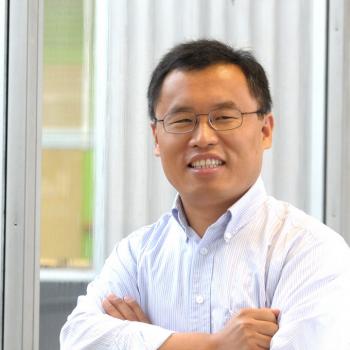 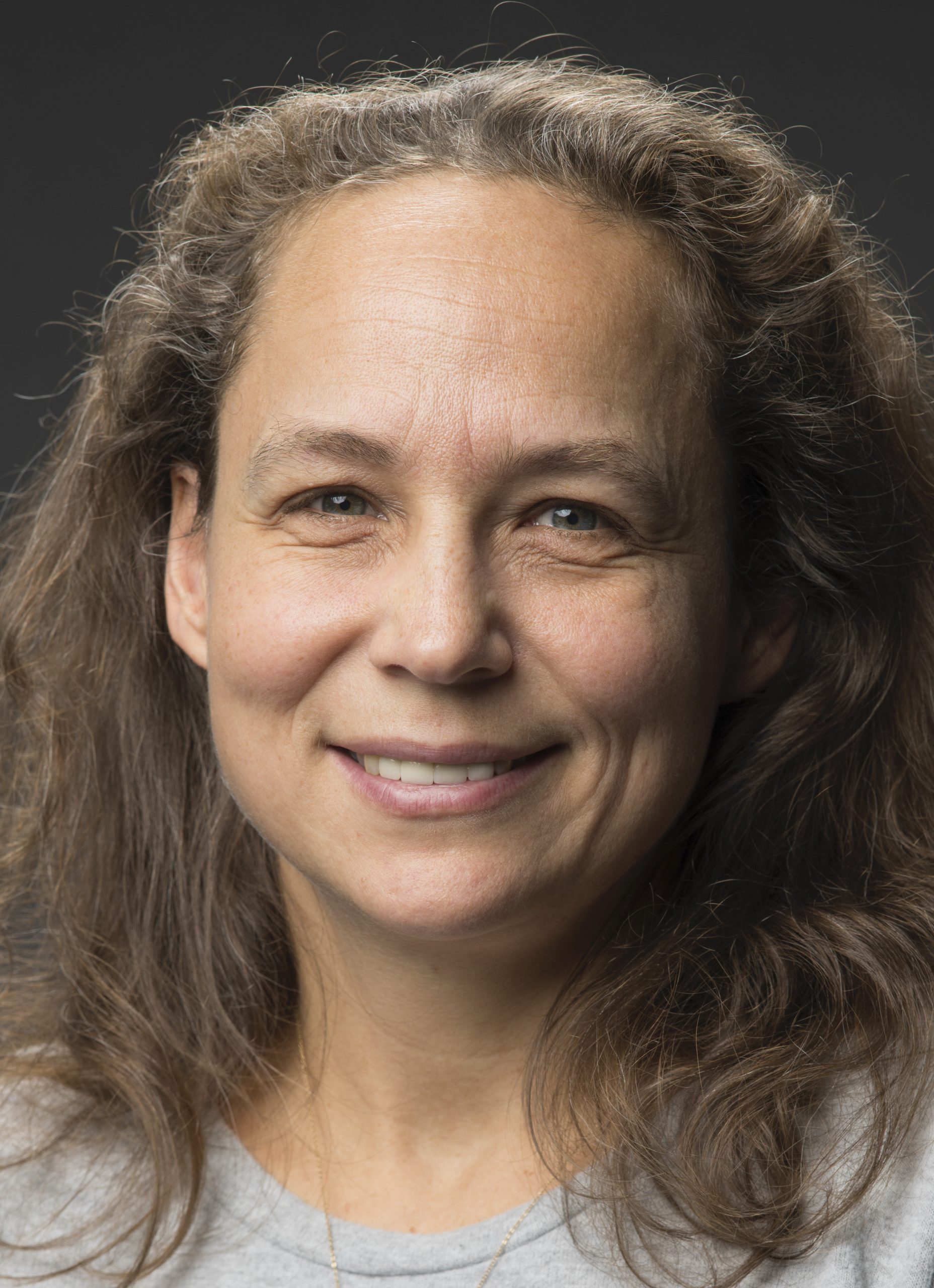 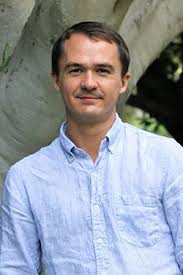 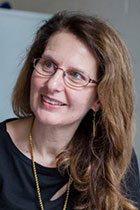 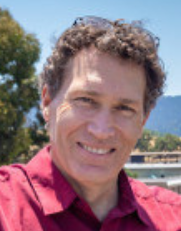 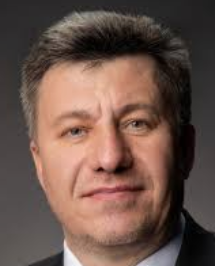 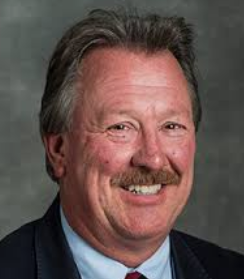 Steve Gourlay
(LBNL)
Vladimir Shiltsev
(FNAL)
Tor Raubenheimer
(SLAC)
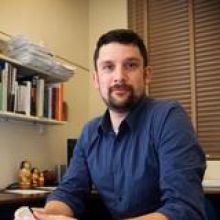 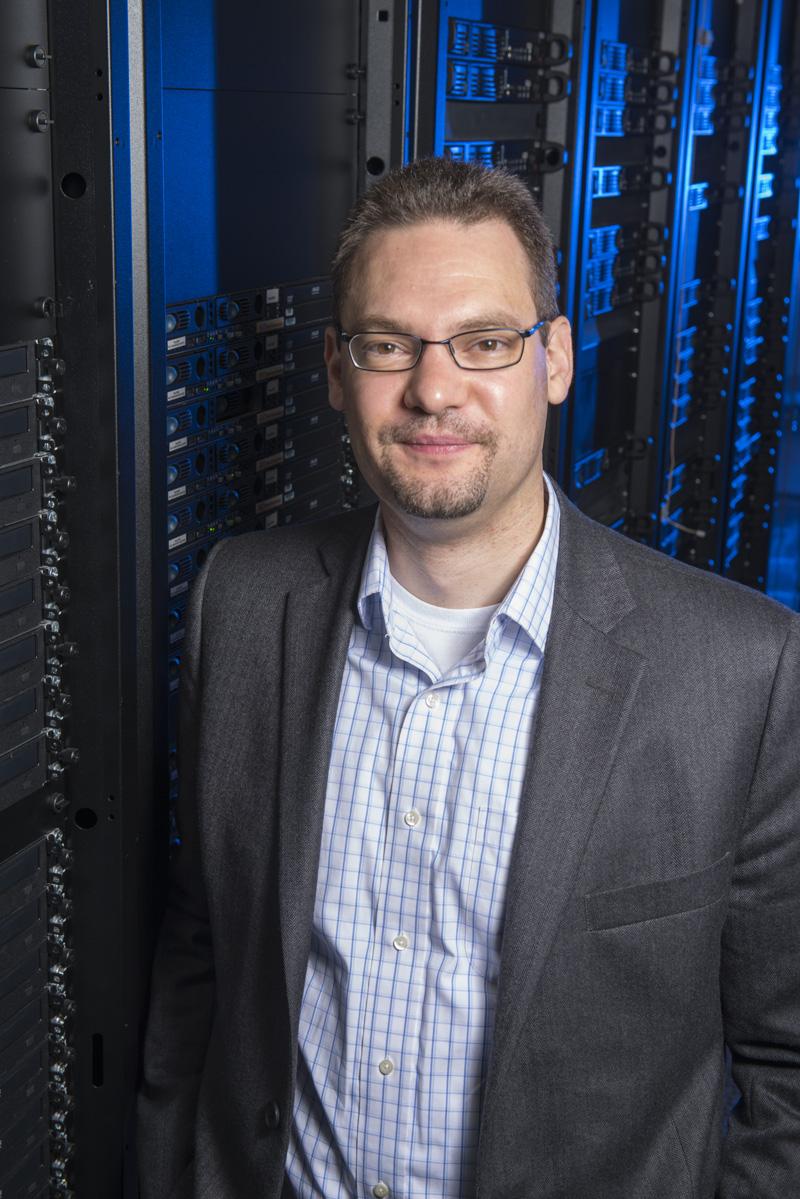 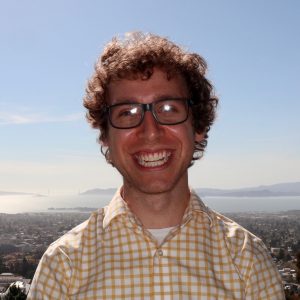 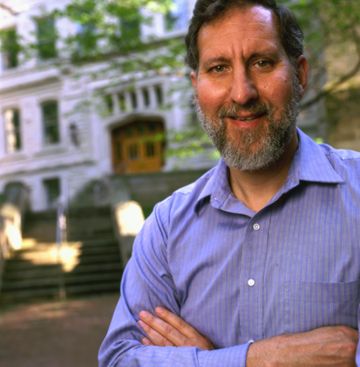 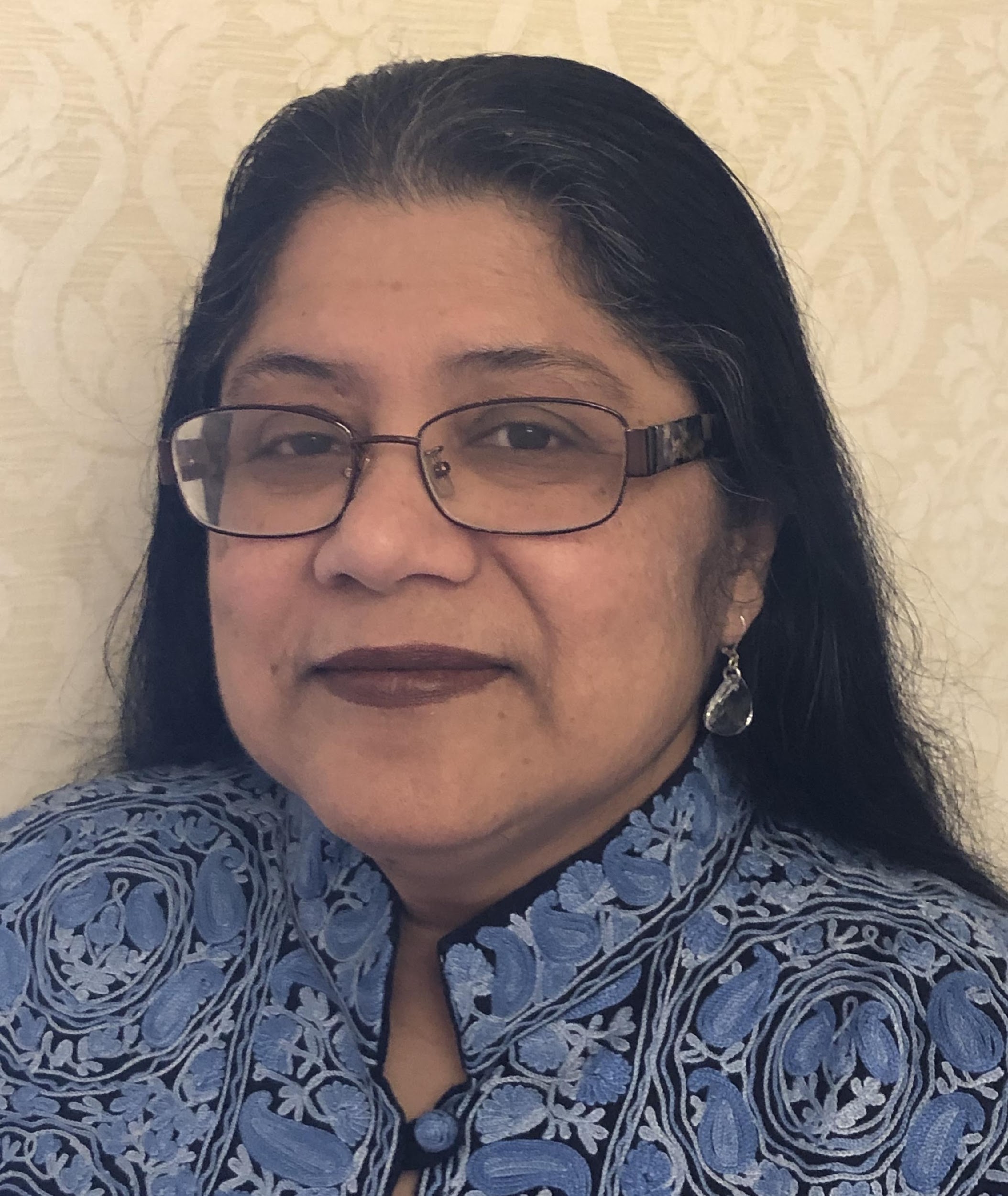 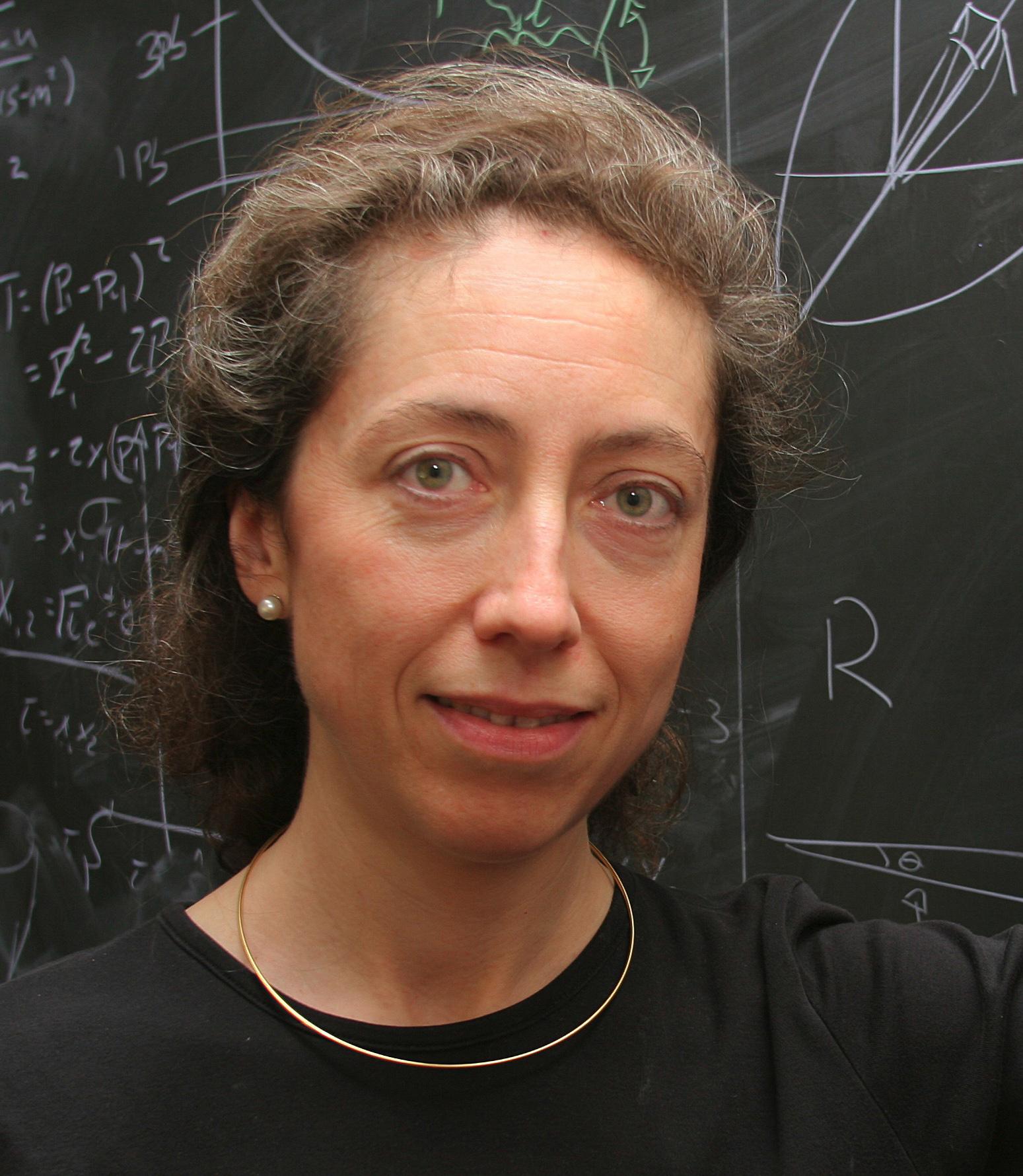 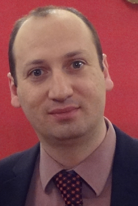 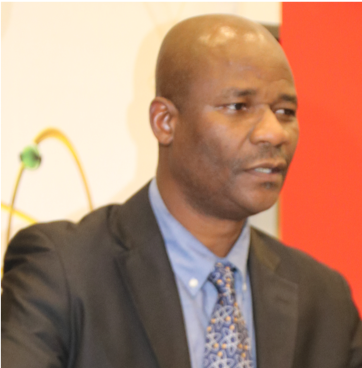 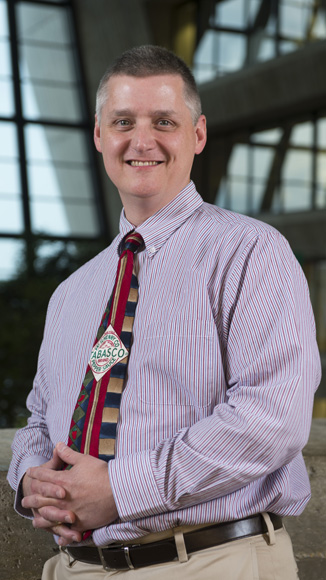 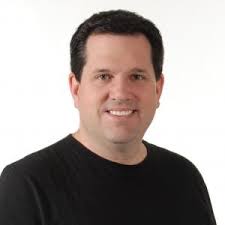 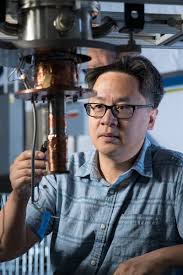 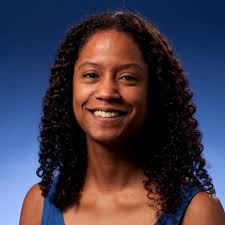 Laura Reina
(FSU)
Meenakshi Narain 
(Brown U)
Alessandro Tricoli 
(BNL)
Nathaniel Craig
(UCSB)
Aaron Chou 
(Fermilab)
Csaba Csaki
(Cornell)
Marcelle Soares-Santos
(U.Michigan)
Tim Tait 
(UC Irvine)
Phil Barbeau
(Duke)
Petra Merkel
(FNAL)
Jinlong Zhang
(ANL)
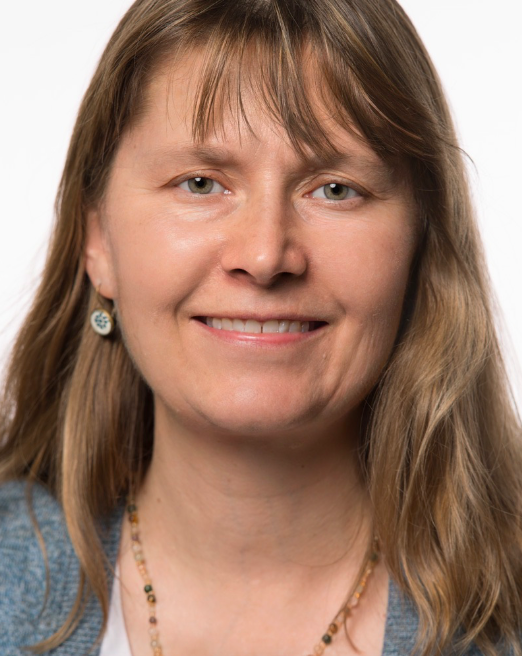 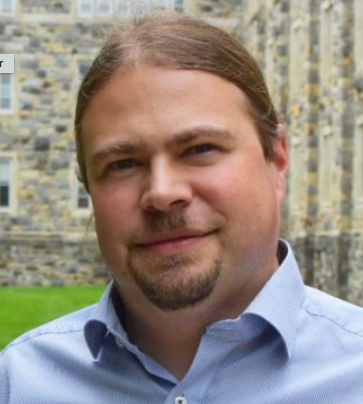 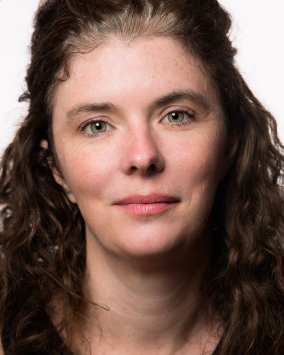 Kétévi Assamagan
(BNL)
Breese Quinn
(Mississippi)
This Thursday’s CPM Plenary Sessions
Summary from Each Frontier
Key questions, outcomes of CPM breakout sessions, and future plans between now and CSS
Patrick Huber 
(Virginia Tech)
Kate Scholberg 
(Duke U.)
Elizabeth Worcester 
(BNL)
Steven Gottlieb
(Indiana U.)
Ben Nachman
(LBNL)
Oliver Gutsche
(FNAL)
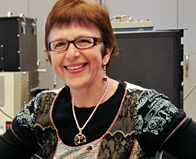 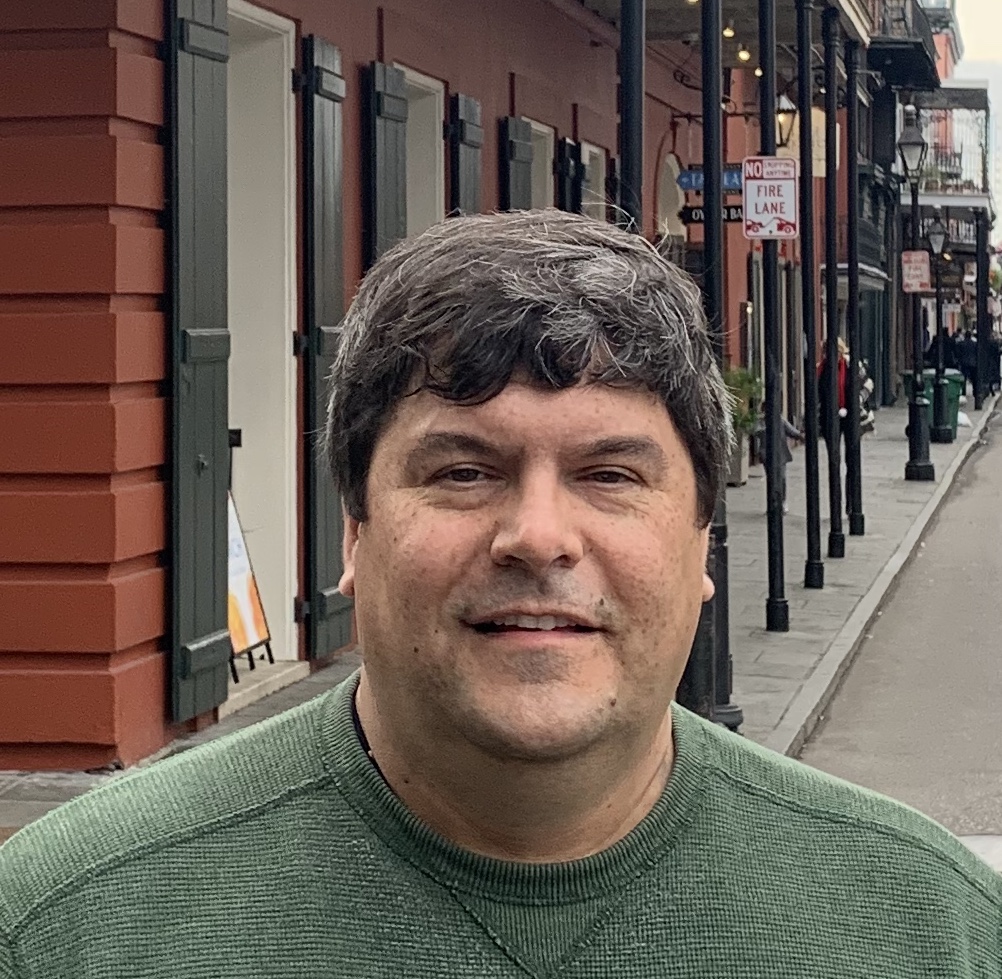 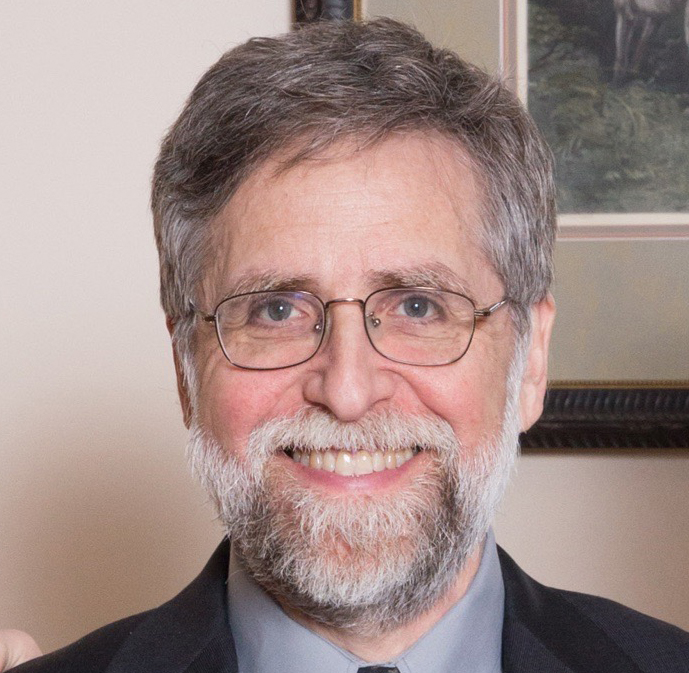 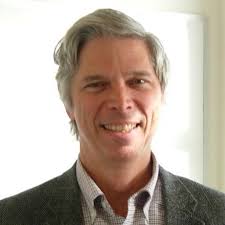 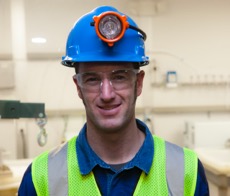 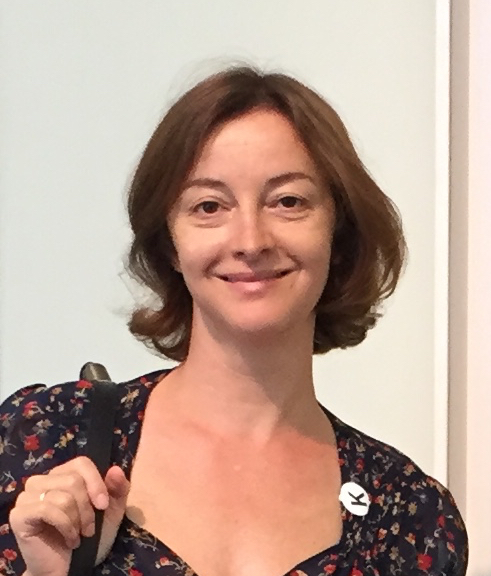 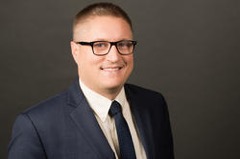 Marina Artuso
(Syracuse U.)
Alexey Petrov 
(Wayne State U.)
Bob Bernstein
(FNAL)
John Orrell
(PNNL)
Jeter Hall
(SNOLAB)
Kevin Lesko
(LBNL)
Laura Baudis
(U. Zurich)
Aida El-Khadra
(UIUC)
Snowmass CPM: 2020-10-05
Young-Kee Kim (U.Chicago), DPF Chair, for the Snowmass Organization Team
6
Snowmass Process
Wiki (https://snowmass21.org/) – one-stop shop 
Structure, Frontier/TG activities, Calendars, News, 
      Community Input, Slack channels, …


Snowmass Early Career
Early career members actively engaging in the Snowmass 2021 process
This group will build a long-term particle-physics early career community that persists after the Snowmass process.

Ethics
Dynamic exchange of ideas across a large swath of the community in a variety of formats (slack channels, meetings, workshops). All community members should feel safe and supported in engaging in all exchanges. 
DPF Ethics Task Force formed in April 2020 (DPF Core Principles and Community Guidelines), CP&CG Response Team for CPM formed
Establishment of DPF Ethics Committee (November 2020)
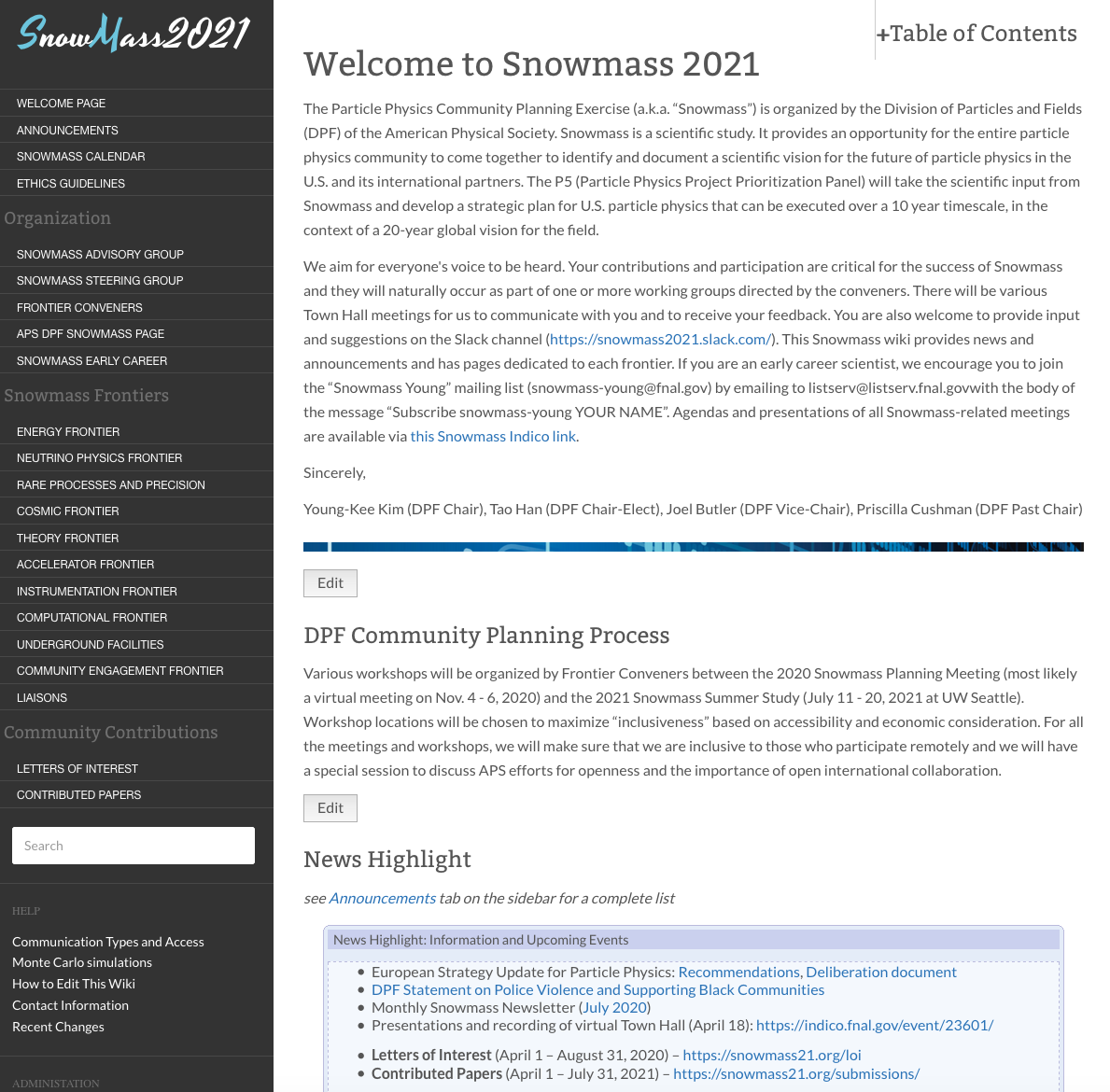 Snowmass CPM: 2020-10-05
Young-Kee Kim (U.Chicago), DPF Chair, for the Snowmass Organization Team
7
Snowmass Timeline
Community 
Planning 
Meeting 
(CPM)
Oct. 5-8
European Strategy Update
Virtual Kick-off 
Town Hall
APS April Meeting
Letters of Interest
Preparation
Contributed (“white”) Papers
10 Frontier & 80 Topical Groups: Meetings & Workshops
Community Summer Study (CSS)
July 11-20, 2021
+ DPF 2021
(UW Seattle)
2021 
APS April 
Meeting
Snowmass
Report
Contributed (“white”) Papers
10 Frontier & 80 Topical Groups: Meetings & Workshops
Snowmass CPM: 2020-10-05
Young-Kee Kim (U.Chicago), DPF Chair, for the Snowmass Organization Team
8
Letters of Interests
1,574 in total: submitted before August 31, 2020
Many LOIs – multiple frontiers
Frontier + TG conveners: tireless efforts to prepare the CPM using this information (Sept.)
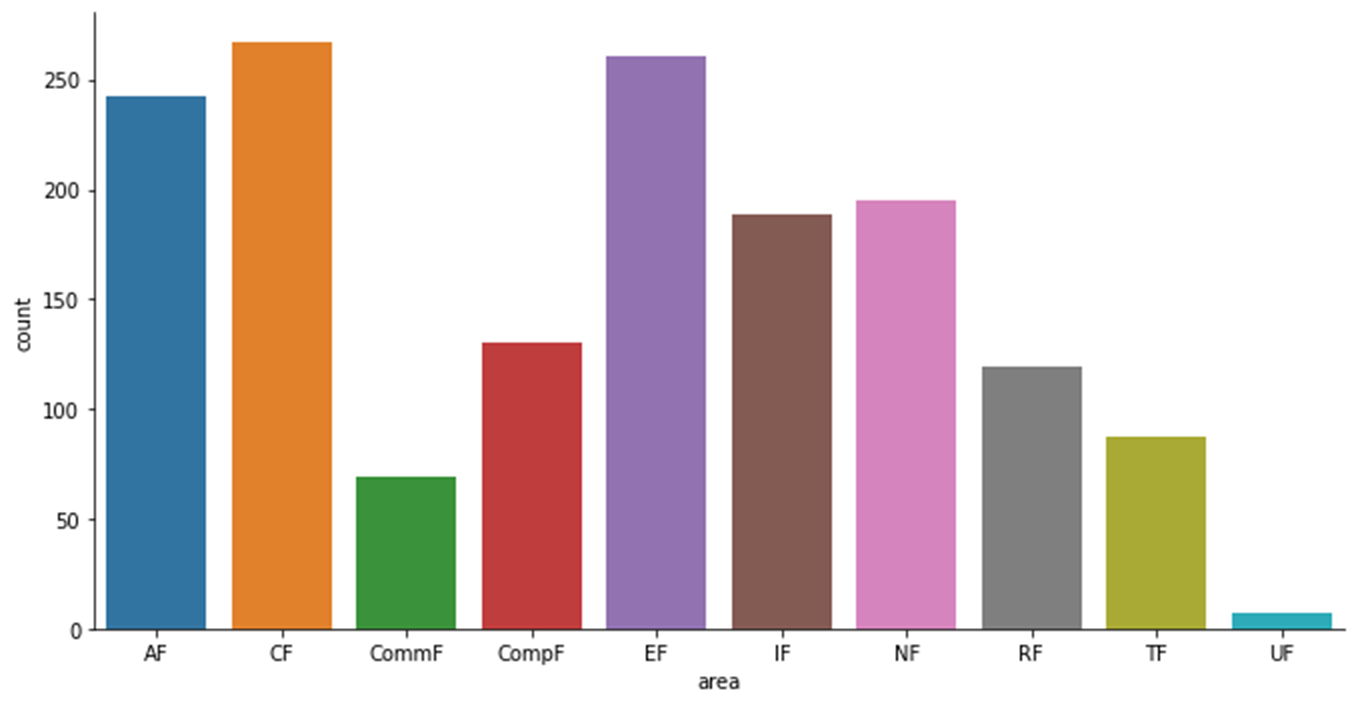 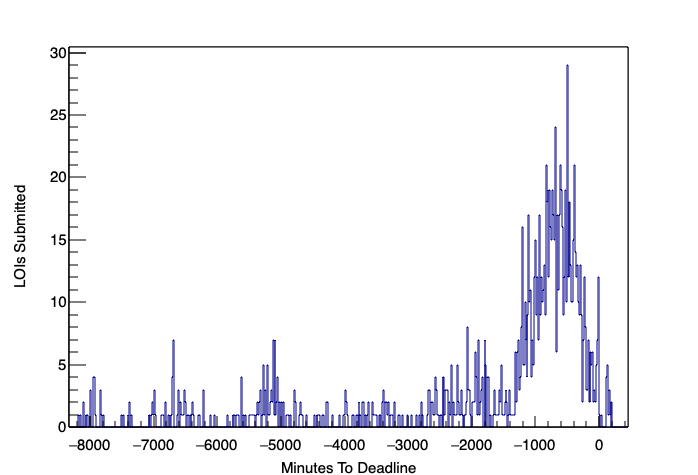 Primary 
Frontiers
# of LOIs vs time
Thank you, community, for your contributions!!
(Aug. 31
midnight in Hawaii)
(Credit: Sam Hedges)
(Credit: Gordon Watts)
20 hours
Snowmass CPM: 2020-10-05
Young-Kee Kim (U.Chicago), DPF Chair, for the Snowmass Organization Team
9
Community Planning Meeting (CPM): Goals
Energy Frontier Calendar (Sept 2020)
April 2020 – Now (CPM)
Each Frontier and Topical Group: meetings and various workshops since Spring 2020

CPM’s goals
Develop plans and steps to take between October 2020 and the Snowmass Community Study in July 2021, leading to a final report in October 2021.

CPM Plenary Sessions
Exciting Physics
Plans from other regions and related fields 
Messages from funding agencies
Voices of the community

CPM Parallel Sessions
First opportunity to bring together the community across the field
Focus on inter-frontier discussions
Establish cross working group connections.
Identify gaps and areas to focus / to study
Brainstorm new ideas
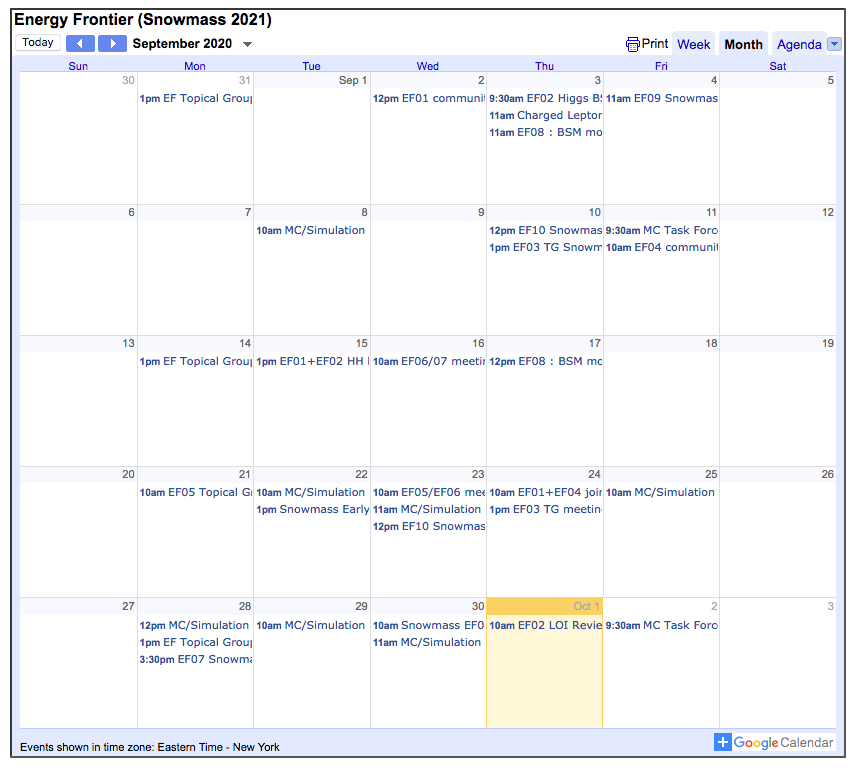 Community Engagement Frontier Calendar (Sept 2020)
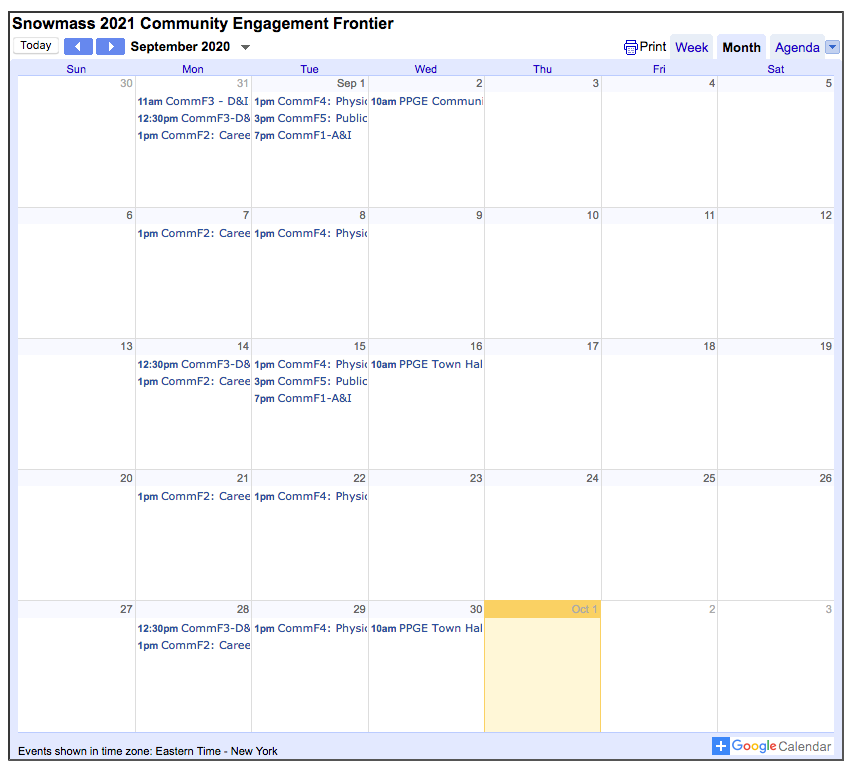 Yellow boxes: “virtual” hall-way chats 
to brainstorm new ideas
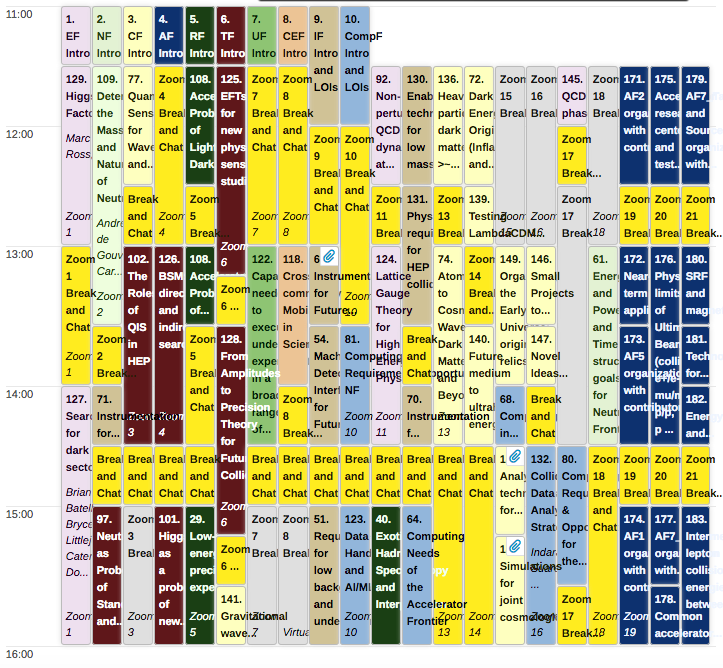 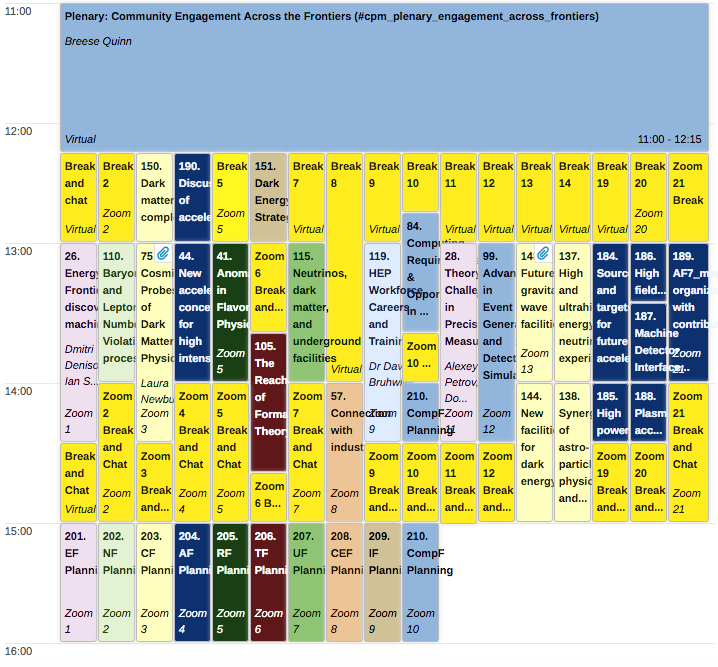 Snowmass CPM: 2020-10-05
Young-Kee Kim (U.Chicago), DPF Chair, for the Snowmass Organization Team
10
Preliminary Snowmass Timeline / Process
Starting point for discussion with the community during CPM
Meetings & Workshops (10 Frontiers & 80 Topical Groups)       +      Contributed Papers
Nov.
2020
Oct.
2021
Sep.
2021
Aug.
2021
Dec.
2020
Jul.
2021
Jun.
2021
Mar.
2021
May
2021
Jan.
2021
Apr.
2021
Feb.
2021
Community Summer Study (CSS)
July 11-20, 2021 + DPF 2021 (UW Seattle)
Community Meeting
(APS April Meeting)
Snowmass
Report
TGs: effort on consolidation, coordination & solicitation, leading to studies & Contributed Papers
TGs develop their key questions and opportunities
TGs produce outlines of their reports
 
       (TGs: communication with authors of Contributed Papers)
Frontiers/TGs produce Preliminary Frontier Reports
Community feedback on Preliminary Frontier Reports
CSS
Build consensus on key questions / opportunities of particle physics,
enabling technologies, and community engagement; 
Formulate the content of the Snowmass Executive Summary
Frontiers/TGs produce Final Frontier Reports
Steering Group produces Preliminary Executive Summary
Community feedback on Prelim. Exec. Summary
Snowmass Draft Report and Review
Snowmass Final Report
Snowmass CPM: 2020-10-05
Young-Kee Kim (U.Chicago), DPF Chair, for the Snowmass Organization Team
11
Preliminary Snowmass Report Structure
Starting point for discussion with the community during CPM
Preliminary 
Report Structure:
Adopting Snowmass 2013
Executive Summary
(~50 pages)
Introduction
A few pages from each Frontier

Frontier Report 

Frontier Summary 
(20~50 pages)


Topical Group Reports 
(20~50 pages per TG)




Contributed Papers as References
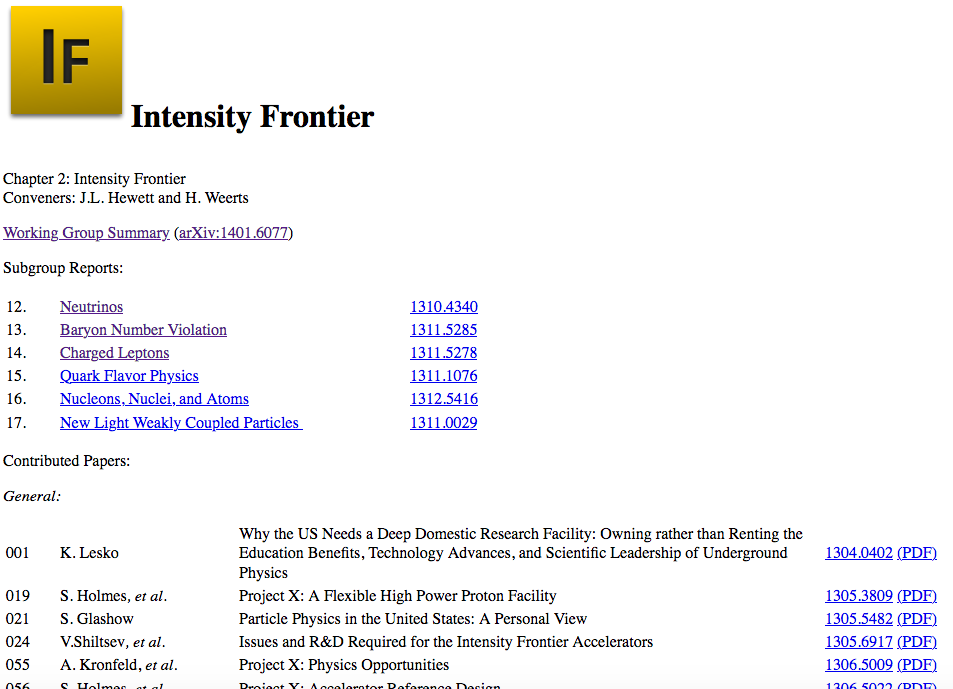 Snowmass 2013
Snowmass CPM: 2020-10-05
Young-Kee Kim (U.Chicago), DPF Chair, for the Snowmass Organization Team
12
Community Planning Meeting: Program Committee
Steering Group
DPF: Young-Kee Kim (Chair), Tao Han (Chair-Elect), Joel Butler (Vice-Chair), Priscilla Cushman (Past Chair) 
Glennys Farrar (DAP), Gabriela Gonzales (DGRAV), Yury Kolomensky (DNP), Sergei Nagaitsev (DPB) 

Frontier Representatives
Frontier Conveners







2 Early Careers
Vishvas Pandey (postdoc), Joshua Barrow (graduate student)

Co-chairs of CPM Local Organizing Committee
Bo Jayatilaka, Brendan Kiburg
All Frontier Conveners
All Topical Group Conveners
Special thanks to
Snowmass CPM: 2020-10-05
Young-Kee Kim (U.Chicago), DPF Chair, for the Snowmass Organization Team
13
CPM Local Organizing Committee
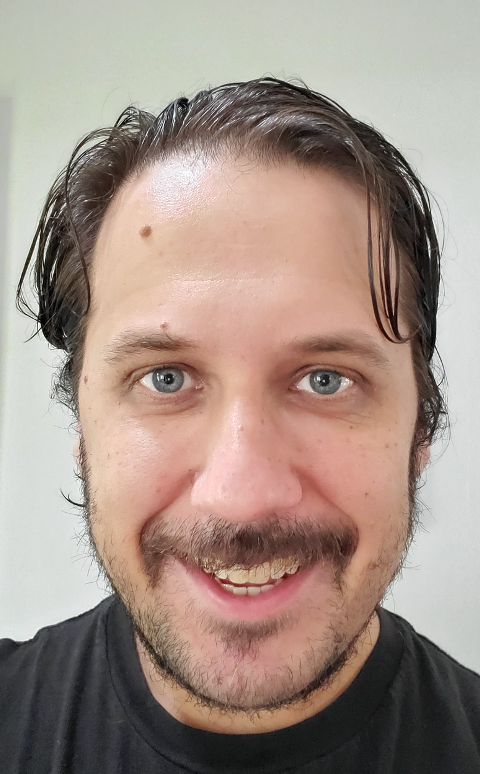 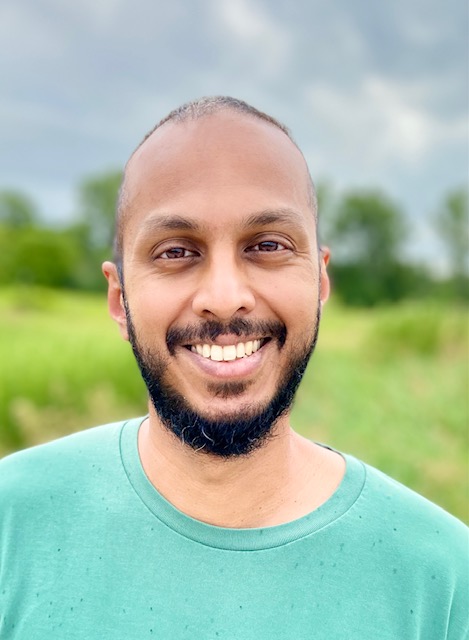 Special special thanks go to
Bo Javatilaka              Brendan Kiburg
Fermilab                       Fermilab  
(Co-chairs of CPM Organizing Committee)
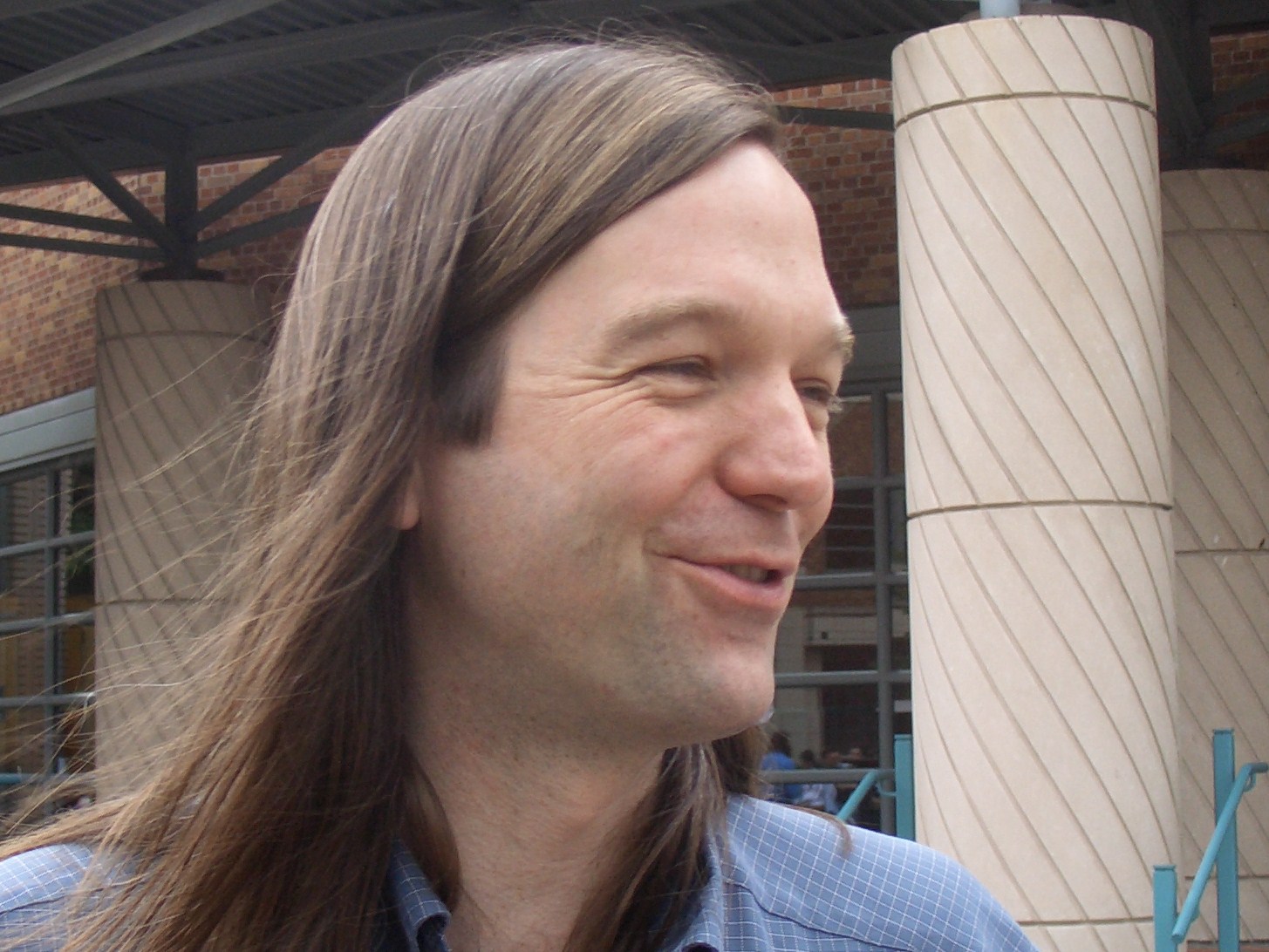 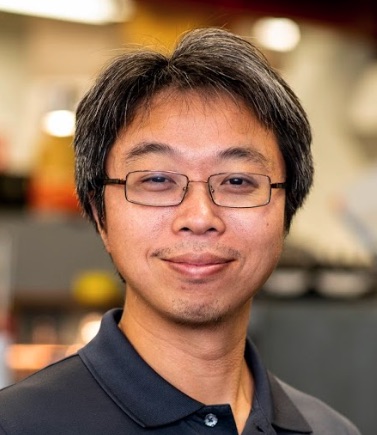 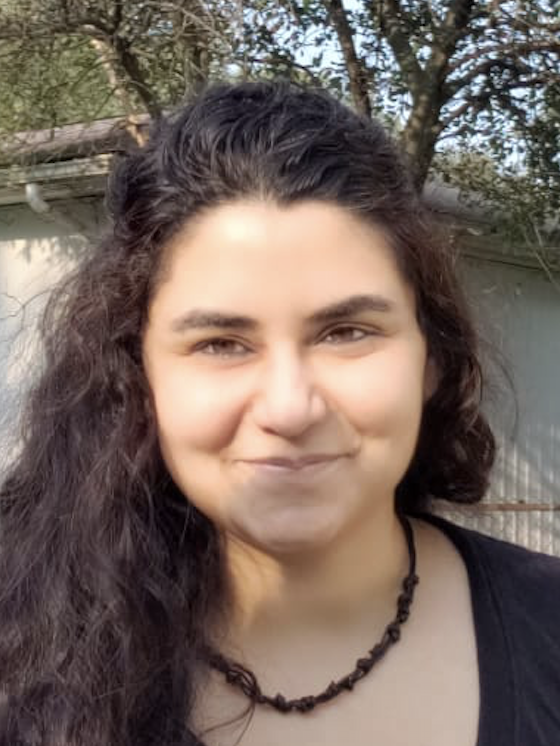 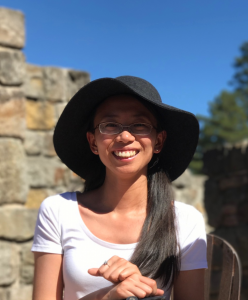 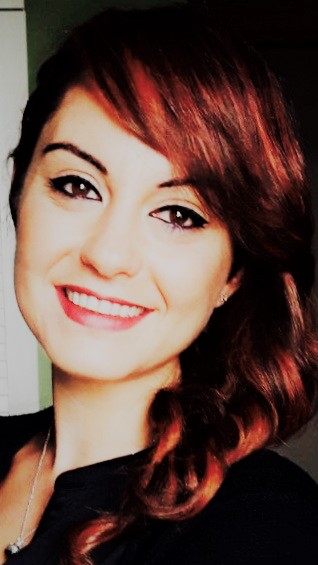 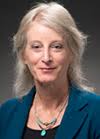 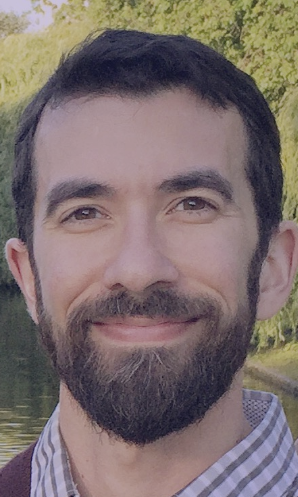 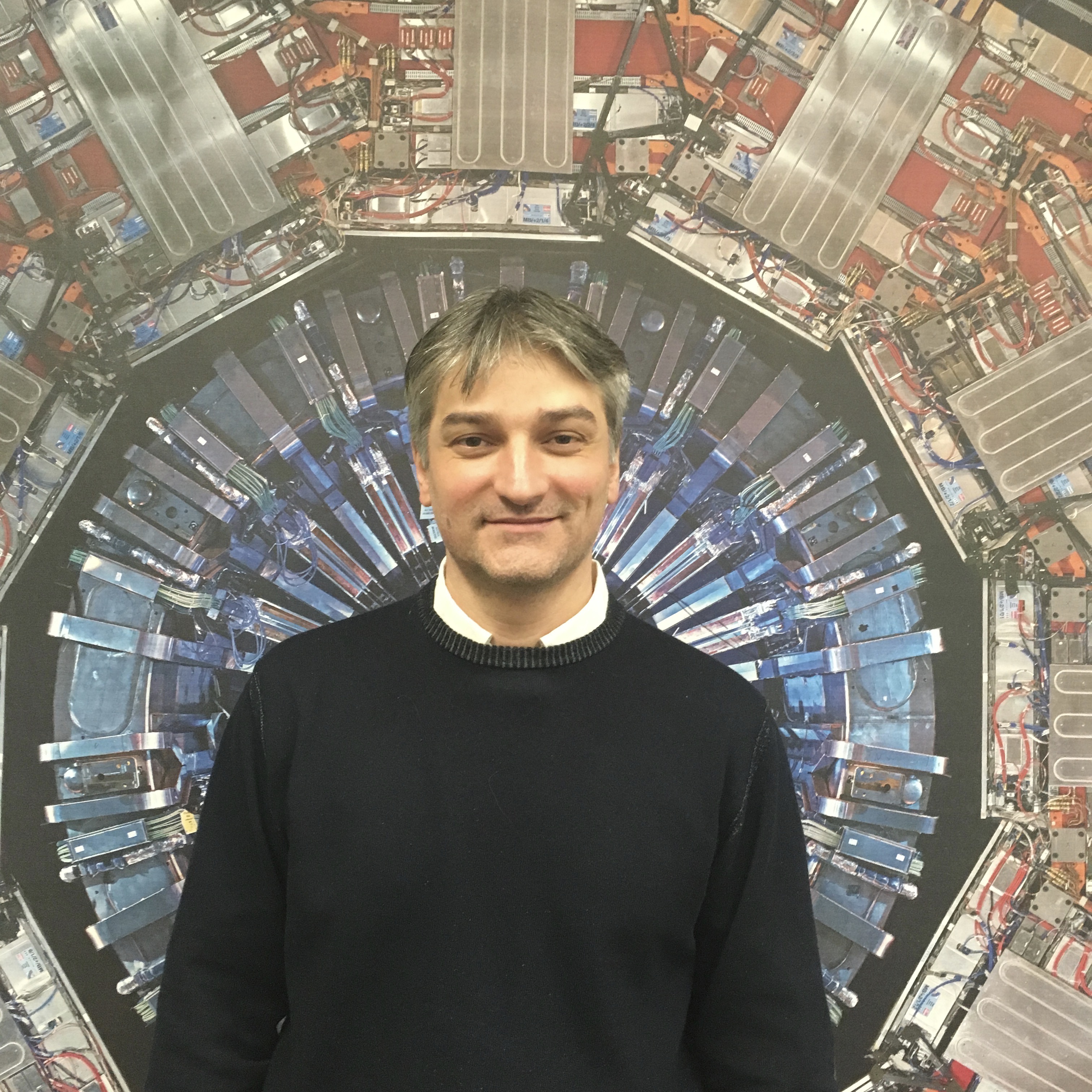 Erica Snider
Fermilab
Tiziana Spina
Fermilab
Yuanyuan Zhang
Fermilab
Gordon Watts
UW Seattle
Shih-Chieh Hsu
UW Seattle
Saptaparna 
Bhattacharya,NW
Jonathan Asaadi
UT, Arlington
Zoltan Gecse
Fermilab
(Co-chairs of 2021 CSS)
Snowmass CPM: 2020-10-05
Young-Kee Kim (U.Chicago), DPF Chair, for the Snowmass Organization Team
14